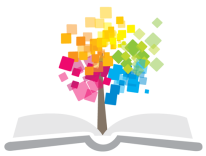 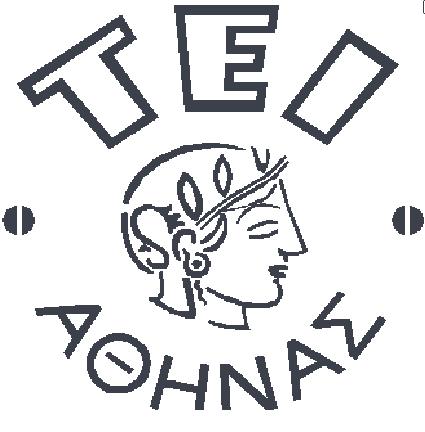 Ανοικτά Ακαδημαϊκά Μαθήματα στο ΤΕΙ Αθήνας
Βιβλιογραφία (Θ)
Ενότητα 5: Λίστα βιβλιογραφίας
Δρ. Ευγενία Βασιλακάκη
Τμήμα Βιβλιοθηκονομίας και Συστημάτων Πληροφόρησης
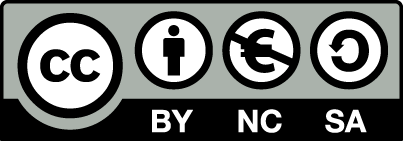 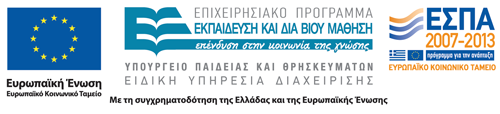 Περιεχόμενα
Λίστα Βιβλιογραφίας 
1.Παραπομπή (Reference)
1.1 Τρόποι Χρήσης Παραπομπής
1.1.1 Εισαγωγικών “” (Quotations)
1.1.2 Παράφραση (Paraphrazing)
1.1.3 Περίληψη (Summarizing)
1.2 Χρησιμότητα Παραπομπής
2.Στοιχεία σωστής λίστας βιβλιογραφίας	
3. Σπουδαιότητα σωστής λίστας βιβλιογραφίας
1
Λίστα Βιβλιογραφίας
Ο Όρος Λίστα Βιβλιογραφίας θα υιοθετηθεί για να γίνει επίσης εκτενή αναφορά στον τρόπο, τα μέσα και τα πρότυπα που υπάρχουν για τη δημιουργία βιβλιογραφικών αναφορών απαραίτητων κατά τη συγγραφή βιβλίων, άρθρων κ.α.
2
Παραπομπή (reference) 1/4
Επιστήμη της Βιβλιογραφίας
H υπόδειξη σε μία δημοσιευμένη ή μη πηγή της οποίας τα πλήρη στοιχεία μπορούν να αναζητηθούν στη λίστα της Βιβλιογραφίας. 
Μορφή
Ενσωματώνεται στο κείμενο του συγγράμματος και ανάλογα με το πρότυπο βιβλιογραφικών αναφορών που ακολουθείται μπορεί να λάβει διάφορες μορφές. 
Σκοπός
Να δηλώσει τη σχετικότητα των πηγών που χρησιμοποιήθηκαν με την έρευνα του συγκεκριμένου θέματος, αλλά και να τεκμηριώσει τις απόψεις που διατυπώθηκαν.
3
Παραπομπή (reference) 2/4
Παραδείγματα
«In particular, Breeding (2007) provided a thorough introduction to the use and characteristics of social networking sites using Facebook as an example of what may be of interest to libraries. In addition, Farkas (2006) presented her personal views on whether libraries should embrace social networking sites and what their assigned role should be.»
«The profiles of Morrisville Libraries (Drew, 2007), Schurz Library (Kwong, 2007), Swinburne Library (McKay and Morgan, 2008), Mississippi State University Library (Powers et al., 2008) and Rutgers University Library (Glazer, 2009) on Facebook, plus a librarians group of Kimbel Library (Graham et al., 2009) were presented.»
4
Παραπομπή (reference) 3/4
Παραδείγματα- συνέχεια
«In particular, Breeding (2007) provided a thorough introduction to the use and characteristics of social networking sites using Facebook as an example of what may be of interest to libraries. In addition, Farkas (2006) presented her personal views on whether libraries should embrace social networking sites and what their assigned role should be.»
«The profiles of Morrisville Libraries (Drew, 2007), Schurz Library (Kwong, 2007), Swinburne Library (McKay and Morgan, 2008), Mississippi State University Library (Powers et al., 2008) and Rutgers University Library (Glazer, 2009) on Facebook, plus a librarians group of Kimbel Library (Graham et al., 2009) were presented.»
5
Παραπομπή (reference) 4/4
Παραδείγματα- συνέχεια
«Οι βιβλιοθηκονομικές ενώσεις, όπως για παράδειγμα η American Library Association (ALA), η Διεθνής Ομοσπονδία Ενώσεων και Ινστιτούτων Βιβλιοθηκών (IFLA), η Scottish Confederation of the University and Research Libraries (SCURL) εκδίδουν οδηγούς για το προσωπικό των βιβλιοθηκών μελών τους (Κουλικούρδη,2005; IFLA, 2009; SCURL, 2003). Οι οδηγοί αυτοί περιλαμβάνουν αναλυτικές οδηγίες ή και αναφορές σε νέες υπηρεσίες, καθώς και ένα πλήθος διαφόρων σχετικών θεμάτων.»
Βιβλιογραφική αναφορά (citation) 1/2
Η Βιβλιογραφική αναφορά ορίζεται ως ο συνδυασμός της παραπομπής μέσα στο κείμενο και της βιβλιογραφικής παραπομπής στο τέλος του κειμένου.
7
Βιβλιογραφική αναφορά (citation) 2/2
Παραδείγματα
Μέσα στο κείμενο
“In particular, Breeding (2007) provided a thorough introduction to the use and characteristics of social networking sites using Facebook as an example of what may be of interest to libraries.”
Στο τέλος κειμένου
“Breeding, M. (2007), “Librarians face online social networks”, Computers in Libraries, Vol. 27 No. 8, pp. 30-33, available at: www.librarytechnology.org/ltg-displaytext.pl?RC1⁄412735 (accessed 28 September 2013)..”
8
Παραπομπή (reference)
Ανεξάρτητα με το πρότυπο βιβλιογραφικής παραπομπής που θα υιοθετηθεί, θα πρέπει ο συγγραφέας να προσδιορίσει τη πηγή που χρησιμοποίησε και να αναφέρεται με τέτοιο τρόπο σε αυτήν ώστε να επιτρέπει την άμεση ανάκτηση και πρόσβαση σε αυτήν από τον κάθε ενδιαφερόμενο.
9
Τρόποι χρήσης παραπομπής 1/9
Εισαγωγικών “” (Quotations)

Παράφραση (Paraphrazing)

Περίληψη (Summarizing)
10
Τρόποι χρήσης παραπομπής 2/9
Εισαγωγικών “” (Quotations) 1/4
Η χρήση των ιδεών μιας πηγής μπορεί να πραγματοποιηθεί με αυτολεξεί παράθεση με τη χρήση εισαγωγικών, εάν και εφόσον κριθεί αναγκαίο και απαραίτητο. 
Ο κυρίως λόγος για την αυτολεξεί παράθεση των ιδεών άλλων είναι γιατί αυτές:
α) αποτελούν αξίωμα, δηλαδή είναι διεθνώς αποδεκτές και αναγνωρίσιμες ως έχουν.
β) δε μπορούν να διατυπωθούν καλύτερα.
γ) προσδίδουν μεγαλύτερη αξία στις αποτυπωμένες ιδέες που συγγράμματος που καλούνται να υποστηρίξουν.
11
Τρόποι χρήσης παραπομπής 3/9
Εισαγωγικών “” (Quotations) 2/4
Συνήθως, παρατίθεται αυτολεξεί από μερικές προτάσεις, έως και μία παράγραφος, ενώ θα πρέπει να αποτυπώνεται όπως ακριβώς εμφανίζεται στο αρχικό κείμενο, ακόμα και αν φέρει τυπογραφικά/ορθογραφικά/συντακτικά λάθη. 
Εάν κρίνεται αναγκαία η παράθεση κειμένου παραπάνω από μία παράγραφο θα πρέπει να τίθεται σε σχετική υποσημείωση. 
Η χρήση των εισαγωγικών ενδείκνυται κυρίως για την παράθεση ορισμών στο πλαίσιο μιας εργασίας.
12
Τρόποι χρήσης παραπομπής 4/9
Εισαγωγικών “” (Quotations) 3/4
Παραδείγματα
Ο Piaget (1972) υποστήριξε ότι «στόχος της εκπαίδευσης θα πρέπει να είναι η προοδευτική κατάργηση των ορίων ανάμεσα στις επιστήμες ή τουλάχιστον η δημιουργία ανοιγμάτων που θα επιτρέπουν στους μαθητές να κινούνται ελεύθερα από τον ένα τομέα στον άλλο και να επιλέγουν ανάμεσα σε πολλαπλούς συνδυασμούς».
13
Τρόποι χρήσης παραπομπής 5/9
Εισαγωγικών “” (Quotations) 4/4
Παραδείγματα
Οι μαθητές αυτενεργούν κατά τη διδασκαλία, η μάθηση αποβαίνει βιωματική και επιδιώκεται μέσα σε ένα περιβάλλον αλληλεπίδρασης, ενθαρρύνοντας την «σε βάθος και πλάτος» μάθηση (Lake, 2006).
Gallant and Tauchen's (1987) "seminonpara- metric"approachto modelingdynamics,and Quah's(1987) "clinging"process.
14
Εισαγωγικά-Παραδείγματα 1/3
Ως Ψηφιακή Βιβλιοθήκη ορίζεται “.......” (Πέτρου, 2013).
ή 
Ο Πέτρου (2013) ορίζει τη Ψηφιακή Βιβλιοθήκη ως “.........”.
ή 
Σύμφωνα με τον Πέτρου (2013), η Ψηφιακή βιβλιοθήκη ορίζεται ως “.......”
15
Εισαγωγικά-Παραδείγματα 2/3
Bailey (2005) defines Open Access as follows: “free availability on the public internet, permitting any users to read, download, copy, distribute, print, search, or link to the full texts of articles, crawl them for indexing, pass them as data to software, or use them for any other lawful purpose without financial, legal or technical barriers other than those inseparable from gaining access to the internet itself”.
16
Εισαγωγικά-Παραδείγματα 3/3
Ο Bailey (2005) ορίζει την Ανοικτή Πρόσβαση ως “την ελεύθερη διάθεση του διαδικτύου στο ευρύ κοινό, επιτρέποντας στους χρήστες την ανάγνωση, το κατέβασμα, την αντιγραφή, τη διάθεση, την εκτύπωση, την αναζήτηση ή τη σύνδεση στο πλήρες κείμενο των άρθρων, τη σάρωσή τους για τη δημιουργία ευρετηρίων, την αποθήκευσή τους ως δεδομένα σε λογισμικά, ή τη χρήση τους για κάθε νόμιμο λόγο χωρίς οικονομικούς, νομικούς ή τεχνικούς περιορισμούς πέρα από εκείνους που θέτει η πρόσβαση στο διαδίκτυο”.
17
Εισαγωγικά “”- Ασκήσεις
Βρείτε δύο ορισμούς για ένα από τα παρακάτω θέματα και αποτυπώστε τους με τη χρήση εισαγωγικών “”
Ψηφιακή Βιβλιοθήκη
Ιδρυματικά Αποθετήρια
Ανοικτή Πρόσβαση
Επιστήμη της Πληροφορίας
18
Τρόποι χρήσης παραπομπής 6/9
Παράφραση (Paraphrazing) 1/2
Η απόδοση του νοήματος της πηγής σειρά προς σειρά θεωρείται Παράφραση (Paraphrazing). 
Ο συγγραφέας οφείλει να αποδίδει σωστά το περιεχόμενο το οποίο δανείζεται για να υποστηρίξει τις δικές του απόψεις, ακόμα και ως προς τον αριθμό των λέξεων και το μήκος της πρότασης.
19
Τρόποι χρήσης παραπομπής 7/9
Παράφραση (Paraphrazing) 2/2

Παραδείγματα

Σύμφωνα με τους Wolfiger και Stockard (1997), ως διαθεματικό ή ενιαιοποιημένο πρόγραμμα ορίζεται η οργάνωση του Αναλυτικού Προγράμματος κατά την οποία διαχωριστικές γραμμές μεταξύ των διδασκόμενων κλάδων εξαλείφονται και παύουν να υφίστανται ξεχωριστά, διακριτά πεδία διδακτικών αντικειμένων.
20
Παράφραση – Παράδειγμα 1/2
Αρχικό κείμενο
Χαρούλη και Βασιλακάκη (2012)
Στην Ελλάδα, η πρόσβαση στην πληροφορία δεν είναι εύκολη για όλους, περισσότερο δε για τα ΑμεΑ, κυρίως γιατί οι σχετικές υπηρεσίες βρίσκονται σε πρώιμο στάδιο. Οι βιβλιοθήκες, μόλις τα τελευταία χρόνια, έχουν αναπτύξει υπηρεσίες για την εξασφάλιση της πρόσβασης σε ΑμεΑ. Ωστόσο, η απόκτηση, εγκατάσταση και χρήση των τεχνολογιών από μια βιβλιοθήκη δεν αρκεί. Υπάρχει μια σειρά ενεργειών που μπορούν να οδηγήσουν στην πλήρη αξιοποίηση των τεχνολογιών, όπως είναι η υποστήριξη τους από εξειδικευμένο και καταρτισμένο προσωπικό.
21
Παράφραση – Παράδειγμα 2/2
Μετά από Παράφραση
Οι Χαρούλη και Βασιλακάκη (2012) αναφέρουν ότι στην Ελλάδα η πρόσβαση όλων, αλλά ειδικότερα των ΑμεΑ είναι δύσκολη, μια και οι αναγκαίες υπηρεσίες δεν έχουν ακόμα αναπτυχθεί σε ικανοποιητικό βαθμό. Ειδικότερα, οι βιβλιοθήκες προσφάτως κατάφεραν να προσφέρουν υπηρεσίες για την πρόσβαση στη πληροφορία σε ΑμεΑ. Εν τούτοις, μια βιβλιοθήκη δεν αρκεί να αγοράσει, εγκαταστήσει και διαθέσει τις αντίστοιχες τεχνολογίες. Οι βιβλιοθήκες θα πρέπει να προβούν σε μια σειρά από ενέργειες όπως για παράδειγμα η εξειδίκευση και εκπαιδευτική κατάρτιση των βιβλιοθηκονόμων της προκειμένου να αξιοποιήσει στο έπακρο τις διαθέσιμες τεχνολογίες.
22
Παράφραση - Ασκήσεις
Παραφράστε το κείμενο που παρατίθεται παρακάτω:
Στο δικτυακό τόπο ενός ιδρυματικού αποθετηρίου συγκεντρώνεται και διατηρείται σε ψηφιακή μορφή η πνευματική παραγωγή ενός οργανισμού. Με τον τρόπο αυτό ο οργανισμός μεριμνά για την  διάθεση του ψηφιακού περιεχομένου που δημιουργείται από τον ίδιο τον οργανισμό και τα  μέλη του (πχ  ερευνητικές εργασίες,  διπλωματικές ή διδακτορικές εργασίες κτλ) στο ευρύ κοινό. Το ιδρυματικό αποθετήριο αποτελεί ταυτόχρονα την δέσμευση του οργανισμού για τη διαχείριση και οργάνωση αυτού του ψηφιακού περιεχομένου, την συντήρησή του σε βάθος χρόνου καθώς και για την  πρόσβαση και την διανομή του.
ΕΠΣΕΤ, 2013
23
Τρόποι χρήσης παραπομπής 8/9
Περίληψη (Summarizing) 1/2
Η απόδοση της κεντρικής ιδέας του κειμένου που επικαλείται ο συγγραφέας με δικά του λόγια νοείται ως Περίληψη (Summarizing). 
Η Περίληψη συνήθως έχει μικρότερη έκταση και θα πρέπει να αποτυπώνει τις ιδέες της πηγής χωρίς να τις αλλάζει ή να τις τροποποιεί.
24
Τρόποι χρήσης παραπομπής 9/9
Περίληψη (Summarizing) 2/2
Παραδείγματα
Ο Kalyn (2005) υποστήριξε ότι οι μαθητές βοηθούνται καλύτερα στην οικοδόμηση της εννοιολογικής γνώσης (κατανοούν καλύτερα αφηρημένες έννοιες) μέσα από την κιναισθητική τους δραστηριότητα, μέσα από την κίνηση στο χώρο και τον χειρισμό των αντικειμένων.
Τα διαθεματικά κινητικά προγράμματα μπορούν ακόμη να βοηθήσουν στη γλωσσική καλλιέργεια των παιδιών (Γώτη, Δέρρη & Κιουμουρτζόγλου, 2006; Sperling & Head, 2002), αλλά και στην προαγωγή του προφορικού λόγου των νηπίων (Τσαπακίδου, Ζαχοπούλου & Σαμαρά, 2001).
25
Περίληψη – Παράδειγμα 1/2
Αρχικό κείμενο
Χαρούλη και Βασιλακάκη (2012)
Στην Ελλάδα, η πρόσβαση στην πληροφορία δεν είναι εύκολη για όλους, περισσότερο δε για τα ΑμεΑ, κυρίως γιατί οι σχετικές υπηρεσίες βρίσκονται σε πρώιμο στάδιο. Οι βιβλιοθήκες, μόλις τα τελευταία χρόνια, έχουν αναπτύξει υπηρεσίες για την εξασφάλιση της πρόσβασης σε ΑμεΑ. Ωστόσο, η απόκτηση, εγκατάσταση και χρήση των τεχνολογιών από μια βιβλιοθήκη δεν αρκεί. Υπάρχει μια σειρά ενεργειών που μπορούν να οδηγήσουν στην πλήρη αξιοποίηση των τεχνολογιών, όπως είναι η υποστήριξη τους από εξειδικευμένο και καταρτισμένο προσωπικό.
26
Περίληψη – Παράδειγμα 2/2
Μετά από Περίληψη
Οι ελληνικές βιβλιοθήκες τα τελευταία χρόνια καταβάλουν προσπάθειες στην εξασφάλιση της πρόσβασης των ΑμεΑ στην πληροφορία (Χαρούλη και Βασιλακάκη, 2012). Σε αυτό το πλαίσιο, οι βιβλιοθήκες έχουν αναπτύξει υπηρεσίες που προσφέρουν σε Αμεα. Αυτές όμως οι υπηρεσίες θα πρέπει να συνοδεύονται από σειρά ενεργειών όπως η εξασφάλιση της αναγκαίας τεχνολογίας, αλλά και η εκπαιδευτική κατάρτιση των βιβλιοθηκονόμων στην εξυπηρέτηση ΑμεΑ (Χαρούλη και Βασιλακάκη, 2012).
27
Χρησιμότητα Παραπομπής 1/5
Συχνά, ένα από τα προβλήματα του συγγραφέα κατά τη συγγραφή του έργου του είναι η αναγνώριση της ανάγκης χρήσης των παραπομπών. 
Ο συγγραφέας δηλαδή δυσκολεύεται να καταλάβει που χρειάζεται και που όχι να χρησιμοποιήσει παραπομπές σε υλικό που εξέτασε. 
Μία καλή πρακτική είναι να χρησιμοποιούνται παραπομπές ακόμα και σε σημεία που ο συγγραφέας δεν είναι σίγουρος για την αναγκαιότητά τους. 
Συνήθως, είναι πολύ λίγες οι περιπτώσεις που παραπομπές δε χρειάζονται οπότε και πολύ δύσκολα ο αναγνώστης θα θεωρήσει ότι η παραπομπή ήταν περιττή.
28
Χρησιμότητα Παραπομπής 2/5
Κυρίως, όμως, παραπομπές χρησιμοποιούνται όταν παρατίθενται ή αναφέρονται διεξοδικά ή σε συντομία απόψεις, ιδέες, θεωρίες, και αποτελέσματα άλλων συγγραφέων που σχετίζονται με την έρευνα του συγκεκριμένου συγγράμματος.

Οι παραπομπές χρησιμεύουν κυρίως στην ενδυνάμωση των θέσεων του συγγραφέα σχετικά με τις απόψεις που καταγράφηκαν από άλλους συγγραφείς στον ίδιο επιστημονικό χώρο, είτε οι δικές του ιδέες έρχονται σε αντίθεση είτε συμφωνούν με τις προϋπάρχουσες απόψεις.
29
Χρησιμότητα Παραπομπής 3/5
Συχνά, χρησιμοποιούνται αντίθετες απόψεις μεταξύ τους για τη διατύπωση ενός αντιλόγου (1η περίπτωση), 
αλλά και χρήση των ακριβών λέξεων του συγγραφέα προκειμένου να δοθεί έμφαση στο συγκεκριμένο σημείο (2η περίπτωση).
30
Χρησιμότητα Παραπομπής 4/5
1η Περίπτωση
Today, we are too self-centered. Most families no longer sit down to eat together, preferring instead to eat on the go while rushing to the next appointment (Gleick 148). Everything is about what we want.
Today, Americans are too self-centered. Even our families don't matter as much anymore as they once did. Other people and activities take precedence. In fact, the evidence shows that most American families no longer eat together, preferring instead to eat on the go while rushing to the next appointment (Gleick 148). Sit-down meals are a time to share and connect with others; however, that connection has become less valued, as families begin to prize individual activities over shared time, promoting self-centeredness over group identity.
31
Χρησιμότητα Παραπομπής 5/5
2η Περίπτωση
Today, we are too self-centered. "We are consumers-on-the-run . . . the very notion of the family meal as a sit-down occasion is vanishing. Adults and children alike eat . . . on the way to their next activity" (Gleick 148). Everything is about what we want.
Today, Americans are too self-centered. Even our families don't matter as much any more as they once did. Other people and activities take precedence, as James Gleick says in his book, Faster. "We are consumers-on-the-run . . . the very notion of the family meal as a sit-down occasion is vanishing. Adults and children alike eat . . . on the way to their next activity" (148). Sit-down meals are a time to share and connect with others; however, that connection has become less valued, as families begin to prize individual activities over shared time, promoting self-centeredness over group identity.
32
Στοιχεία σωστής λίστας βιβλιογραφίας 1/3
Πολύ συχνά οι συγγραφείς δυσκολεύονται να παραπέμψουν σε μια πηγή σωστά κυρίως γιατί δεν έχουν κρατήσει καθόλου ή τα πλήρη στοιχεία αναγνώρισης και ταυτοποίησης της πηγής αυτής. 
Ως συνέπεια, συχνά ο συγγραφέας σπαταλάει το διπλάσιο χρόνο για τη δημιουργία της Λίστας Βιβλιογραφίας του μια και καλείται να εντοπίσει εκ νέου τις πηγές του και να κρατήσει τα στοιχεία τους.
Η σωστή και έγκαιρη καταγραφή των στοιχείων των πηγών ήδη κατά τη διάρκεια της αναζήτησης, ανάκτησης και αξιολόγησης τους μπορεί να οδηγήσει στην αποφυγή απώλειας χρόνου ή δημιουργίας Λίστας Βιβλιογραφίας ελλιπών στοιχείων.
33
Στοιχεία σωστής λίστας βιβλιογραφίας 2/3
Υπάρχουν μια σειρά από βήματα που αν ακολουθηθούν εγγυώνται τη σύνταξη μιας άρτιας Λίστας Βιβλιογραφίας χωρίς ιδιαίτερο κόπο.
Ειδικότερα, ο συγγραφέας θα πρέπει να μεριμνά ήδη από τον εντοπισμό και αξιολόγηση των πηγών του για την πλήρη καταγραφή των στοιχείων ταυτοποίησης αυτών είτε σε κάποιο σύστημα (όπως θα δούμε σε επόμενα μαθήματα), είτε σε μια πρόχειρη ηλεκτρονική λίστα ή ακόμα και επάνω στο εκτυπωμένο αντίγραφο της πηγής.
34
Στοιχεία σωστής λίστας βιβλιογραφίας 3/3
Ο συγγραφέας θα πρέπει κάθε φορά να διατηρεί τα εξής στοιχεία ταυτοποίησης των πηγών του:
- Τα πλήρη στοιχεία του ονόματος του συγγραφέα της πηγής (Όνομα και Επίθετο), ακόμα και όταν η πηγή έχει περισσότερους του ενός συγγραφείς.
- Το έτος της δημοσίευσης.
- Το τίτλο της πηγής (βιβλίου, άρθρου).
- Το όνομα του επιμελητή/τών
- Τον τίτλο της συλλογικής έκδοσης
- Το όνομα του εκδότη.
- Τον τόπο έκδοσης.
- Τον αριθμό των σελίδων.
- Τον αριθμό του Τόμου και Τεύχους (σε περίπτωση περιοδικού).
- Το URL και την ημερομηνία πρόσβασης (σε περίπτωση ηλεκτρονικής πηγής).
35
Σπουδαιότητα λίστας βιβλιογραφίας
Ο αναγνώστης ενημερώνεται άμεσα και με ένα τυποποιημένο τρόπο σχετικά με τις πηγές που συμβουλεύτηκαν και χρησιμοποιήθηκαν για τη διενέργεια της έρευνας.
Το συγγραφικό έργο που χρησιμοποιήθηκε με κάθε μορφή μέσα στο κείμενο αναφέρεται με τη συνδρομή των βιβλιογραφικών αναφορών.
Ο συγγραφέας προφυλάσσεται από υποψίες περί πλαστογραφίας με τη χρήση των βιβλιογραφικών αναφορών.
Το συγγραφικό έργο αποκτά αξιοπιστία με τη λεπτομερή παράθεση των πηγών που χρησιμοποιήθηκαν για την υποστήριξη των αποτελεσμάτων της έρευνας και οι οποίες πηγές είναι διαθέσιμες προς χρήση.
36
Βιβλιογραφία 1/3
Bates, M. J. (1976). Rigorous systematic bibliography. RQ, 16(1), 7-26.
Blum, R. (1980) Bibliographia, an inquiry into its definition and designations. Translated by Mathilde V. Rovelstad. Chicago, Ill.: American Library Association; Folkestone, Kent, England: Dawson.
Diringer, D. (1953). The Book Before Printing. Ancient, Medieval and Oriental. New. York.
Feather, J. (2003). Bibliography. IN: International Encyclopedia of Information and Library Science. 2nd. ed. Ed. by John Feather & Paul Sturges. London: Routledge (s. 37-38).
Finkelstein, D. And McCleery, A. (2005). An introduction to book history. London: Routledge.
Gaskell, P. (1972). A new introduction to bibliography. New York: Oxford University Press.
37
Βιβλιογραφία 2/3
Gaskell, P. (2000). A new introduction to bibliography. New Castle, DE: Oak Knoll Press.
Harmon, R. B. (1989). Elements of bibliography: a simplified approach. Rev. ed. Metuchen, N.J.: Scarecrow Press.
Indiana University (2010). Writing Tutorial Services, Indiana University, Bloomington, IN [Retrieved 14/11/2011: http://www.indiana.edu/~wts/pamphlets/using_evidence.shtml]
Κουμαριανού, Α., Δρούλια, Λ., Layton, Ε. (1986). Το ελληνικό βιβλίο (1476 -1830). Αθήνα: ΜΙΕΤ.
Kυριάκη- Μάνεση, Δάφνη (1999). Κέντρα τεκμηρίωσης και πληροφόρησης: ρόλος, λειτουργίες, οργάνωση. Περιστέρι: Ίων.
Μπώκος, Γ. (2001). Εισαγωγή στην επιστήμη της πληροφόρησης. Αθήνα: Παπασωτηρίου.
38
Βιβλιογραφία 3/3
Suttleworth, M. (2009). In text citation. Retrieved [14/11/2011] from Experiment Resources: http://www.experiment-resources.com/in-text-citation.html 
Χαρούλη, Μ. και Βασιλακάκη, Ε. (2012). “ΑμεΑ & Εκπαίδευση Βιβλιοθηκονόμων στην Ελλάδα”. Σε: 21ο Πανελλήνιο Συνέδριο Ακαδημαϊκών Βιβλιοθηκών, 18-19 Οκτωβρίου 2012, Πανεπιστήμιο Πειραιώς.
Vassilakaki, E. and Garoufallou, E. (2013). “The impact of Facebook on Libraries and Librarians: a review of the literature”. Program: electronic library and information systems, Vol. 48 No 3.
39
Τέλος Ενότητας
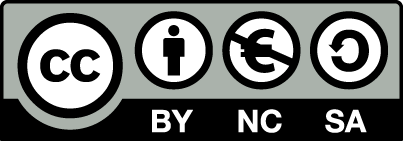 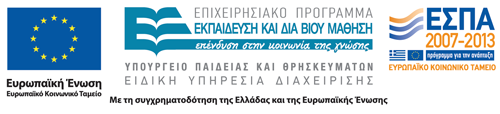 Σημειώματα
Σημείωμα Αναφοράς
Copyright Τεχνολογικό Εκπαιδευτικό Ίδρυμα Αθήνας, Ευγενία Βασιλακάκη 2014. Ευγενία Βασιλακάκη. «Βιβλιογραφία (Θ). Ενότητα 5: Λίστα βιβλιογραφίας». Έκδοση: 1.0. Αθήνα 2014. Διαθέσιμο από τη δικτυακή διεύθυνση: ocp.teiath.gr.
Σημείωμα Αδειοδότησης
Το παρόν υλικό διατίθεται με τους όρους της άδειας χρήσης Creative Commons Αναφορά, Μη Εμπορική Χρήση Παρόμοια Διανομή 4.0 [1] ή μεταγενέστερη, Διεθνής Έκδοση.   Εξαιρούνται τα αυτοτελή έργα τρίτων π.χ. φωτογραφίες, διαγράμματα κ.λ.π., τα οποία εμπεριέχονται σε αυτό. Οι όροι χρήσης των έργων τρίτων επεξηγούνται στη διαφάνεια  «Επεξήγηση όρων χρήσης έργων τρίτων». 
Τα έργα για τα οποία έχει ζητηθεί άδεια  αναφέρονται στο «Σημείωμα  Χρήσης Έργων Τρίτων».
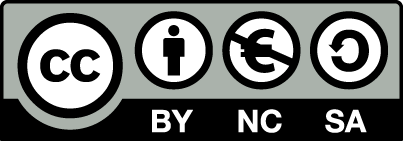 [1] http://creativecommons.org/licenses/by-nc-sa/4.0/ 
Ως Μη Εμπορική ορίζεται η χρήση:
που δεν περιλαμβάνει άμεσο ή έμμεσο οικονομικό όφελος από την χρήση του έργου, για το διανομέα του έργου και αδειοδόχο
που δεν περιλαμβάνει οικονομική συναλλαγή ως προϋπόθεση για τη χρήση ή πρόσβαση στο έργο
που δεν προσπορίζει στο διανομέα του έργου και αδειοδόχο έμμεσο οικονομικό όφελος (π.χ. διαφημίσεις) από την προβολή του έργου σε διαδικτυακό τόπο
Ο δικαιούχος μπορεί να παρέχει στον αδειοδόχο ξεχωριστή άδεια να χρησιμοποιεί το έργο για εμπορική χρήση, εφόσον αυτό του ζητηθεί.
Επεξήγηση όρων χρήσης έργων τρίτων
Δεν επιτρέπεται η επαναχρησιμοποίηση του έργου, παρά μόνο εάν ζητηθεί εκ νέου άδεια από το δημιουργό.
©
διαθέσιμο με άδεια CC-BY
Επιτρέπεται η επαναχρησιμοποίηση του έργου και η δημιουργία παραγώγων αυτού με απλή αναφορά του δημιουργού.
διαθέσιμο με άδεια CC-BY-SA
Επιτρέπεται η επαναχρησιμοποίηση του έργου με αναφορά του δημιουργού, και διάθεση του έργου ή του παράγωγου αυτού με την ίδια άδεια.
διαθέσιμο με άδεια CC-BY-ND
Επιτρέπεται η επαναχρησιμοποίηση του έργου με αναφορά του δημιουργού. 
Δεν επιτρέπεται η δημιουργία παραγώγων του έργου.
διαθέσιμο με άδεια CC-BY-NC
Επιτρέπεται η επαναχρησιμοποίηση του έργου με αναφορά του δημιουργού. 
Δεν επιτρέπεται η εμπορική χρήση του έργου.
Επιτρέπεται η επαναχρησιμοποίηση του έργου με αναφορά του δημιουργού
και διάθεση του έργου ή του παράγωγου αυτού με την ίδια άδεια.
Δεν επιτρέπεται η εμπορική χρήση του έργου.
διαθέσιμο με άδεια CC-BY-NC-SA
διαθέσιμο με άδεια CC-BY-NC-ND
Επιτρέπεται η επαναχρησιμοποίηση του έργου με αναφορά του δημιουργού.
Δεν επιτρέπεται η εμπορική χρήση του έργου και η δημιουργία παραγώγων του.
διαθέσιμο με άδεια 
CC0 Public Domain
Επιτρέπεται η επαναχρησιμοποίηση του έργου, η δημιουργία παραγώγων αυτού και η εμπορική του χρήση, χωρίς αναφορά του δημιουργού.
Επιτρέπεται η επαναχρησιμοποίηση του έργου, η δημιουργία παραγώγων αυτού και η εμπορική του χρήση, χωρίς αναφορά του δημιουργού.
διαθέσιμο ως κοινό κτήμα
χωρίς σήμανση
Συνήθως δεν επιτρέπεται η επαναχρησιμοποίηση του έργου.
44
Διατήρηση Σημειωμάτων
Οποιαδήποτε αναπαραγωγή ή διασκευή του υλικού θα πρέπει να συμπεριλαμβάνει:
το Σημείωμα Αναφοράς
το Σημείωμα Αδειοδότησης
τη δήλωση Διατήρησης Σημειωμάτων
μαζί με τους συνοδευόμενους υπερσυνδέσμους.
Χρηματοδότηση
Το παρόν εκπαιδευτικό υλικό έχει αναπτυχθεί στo πλαίσιo του εκπαιδευτικού έργου του διδάσκοντα.
Το έργο «Ανοικτά Ακαδημαϊκά Μαθήματα στο ΤΕΙ Αθήνας» έχει χρηματοδοτήσει μόνο την αναδιαμόρφωση του εκπαιδευτικού υλικού. 
Το έργο υλοποιείται στο πλαίσιο του Επιχειρησιακού Προγράμματος «Εκπαίδευση και Δια Βίου Μάθηση» και συγχρηματοδοτείται από την Ευρωπαϊκή Ένωση (Ευρωπαϊκό Κοινωνικό Ταμείο) και από εθνικούς πόρους.
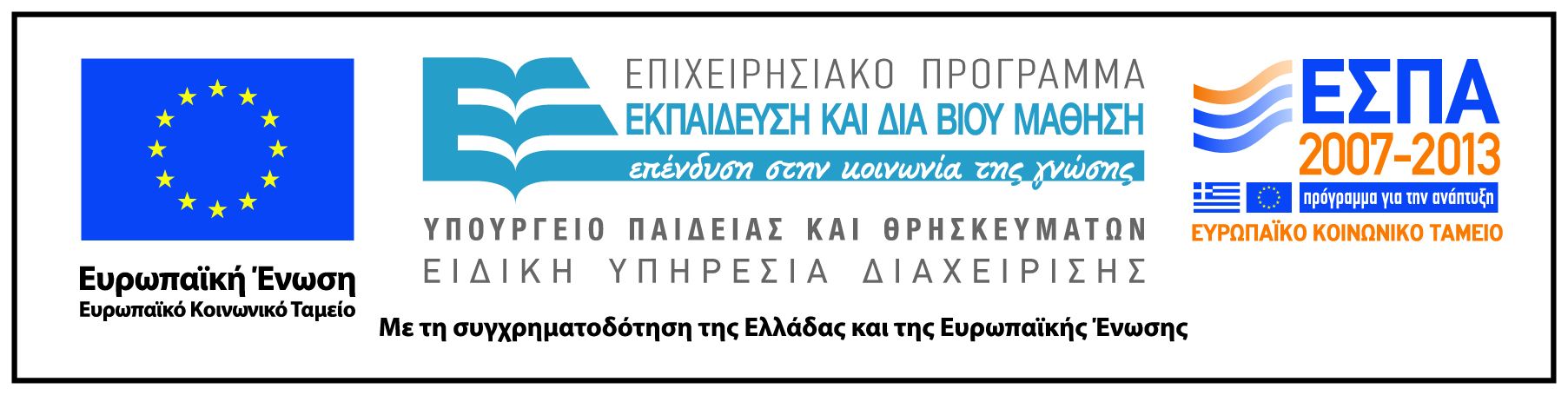